Purchase & Project 
Proposal for 2022
Budgeting for Q1 2022
Incident Summary
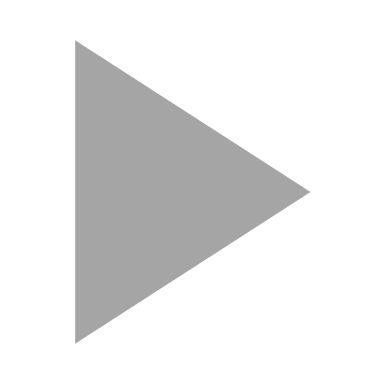 Background
Issue
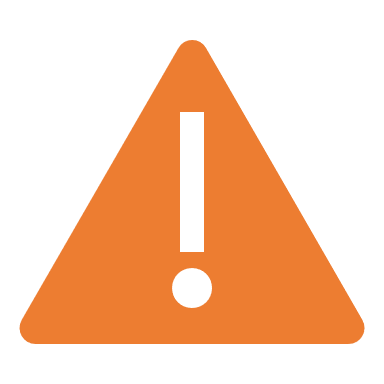 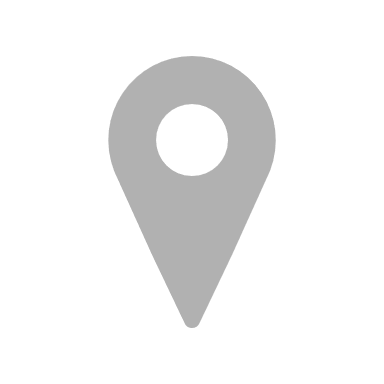 Impact Assessment
X
X
X
X
X
X
Diagnostics & Root Cause
Large
Small
Large
Small
Large
Small
P3
P4
P3
ROOT CAUSE:  Fill In
Help Wanted
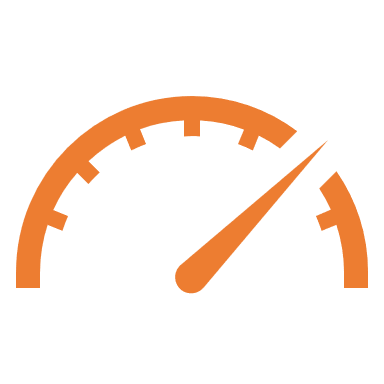 X

X 

X
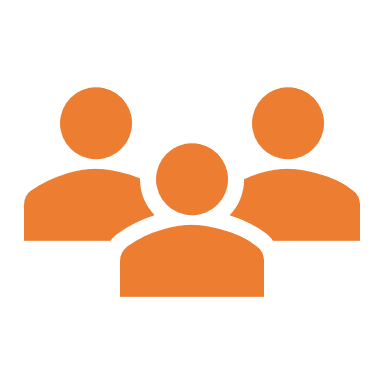 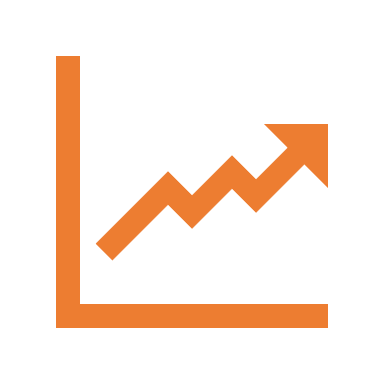 One-Pager Option
Issue Summary & Impact
Next Steps & Help Wanted
Diagnostics & Root Cause
Purchase & Project Proposal
Plan to Address
Appendix One
Presentation Example
Stack Moxie - 
Example Document
On the following slides, you can see an example of how to present Stack Moxie as a new martech stack purchase for 2022.

We have filled in information that best explains our company, so you can use this as a reference when filling out your own presentation.

When going to ask for budget allocation, don’t forget to mention these things:
Identify the root cause behind your problem with data
Explain the benefits of your solution
Propose payback period
Identify phase tool implementation
Call out who executive sponsors are
Incident Summary
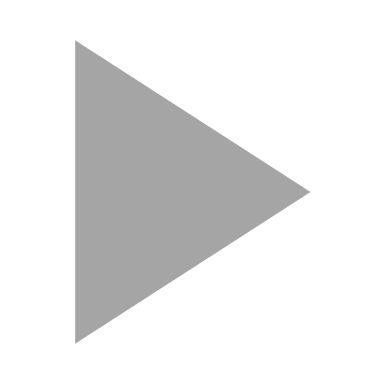 Your goal is to answer the question, 
“what happened?”
Background
Sales escalated concerns regarding marketing effectiveness of Stack Moxie product launch during monthly biz review.
However, site visitors increased by 28% as predicted from increased ad spend and targeted marketing efforts. Freemium registration maxed out in 12 hours.
Issue
Manual trace of test leads revealed that any freemium registrations for customers with “annual tech spend > $5M” were routing to passive/drip campaign instead of going to the Enterprise Sales Team in SalesForce for Freemium onboarding.
This is your opportunity to set the tone – are you trying to create a sense of urgency or ease tension and manage expectations?
A more detailed timeline shows up again later. Placing one here can give your audience broad context, but is entirely optional.
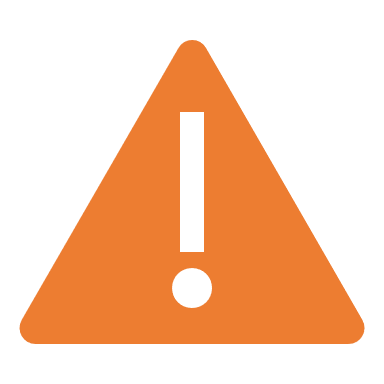 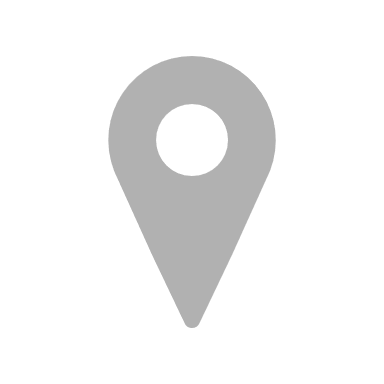 Impact Assessment
Your goal is to detail the impact (in quantifiable terms if possible)
PRO TIP: 
Try using your S/MOps Scorecard to illustrate these points in a way familiar to your audience
$90K IN DIGITAL AD SPEND 
(while config was being diagnosed)
200+ COLD LEADS /  DAMAGED CUSTOMER PERCEPTION
30% DROP IN MQLS 
(may result in in 
conversions this month)
50 HOURS OF LABOR IN DIAGNOSTICS
 (delayed 4 campaign releases)
TRENDING ON TWITTER: #COOLNEWTHINGSUCKS
5% INCREASE IN CUSTOMER COMPLAINTS 
(due to lack of access to freemium)
Diagnostic Root & Cause
Mm/dd Issue was Reported
Disabled Ad/Search Words
Diagnostics of web form & Unbounce – no issues found
Diagnostics of SalesForce – no issues found
Diagnostics of Marketo – no system issues found
Workflow tested to validate campaign config – discovered issues
Configuration modified & manually created test data to validate
MM/dd Issue Resolved & Test Leads deleted
# People
Cross Team Diagnostics
# Month
Awareness to  Root Cause
# Weeks
Identification to Resolution
P3
P4
P3
Your goal is to detail investigative & diagnostics measures used to get to root cause
ROOT CAUSE:  # User Config Error
Marketo
Form & Unbounce
SalesForce
PRO TIP:  A timeline is an efficient way to convey a lot of detail and the passage of time
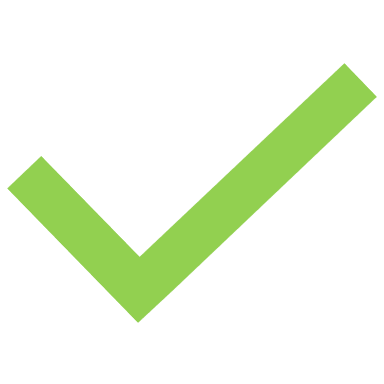 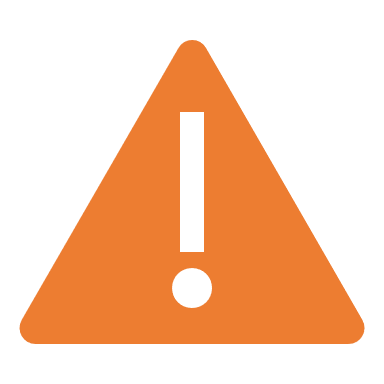 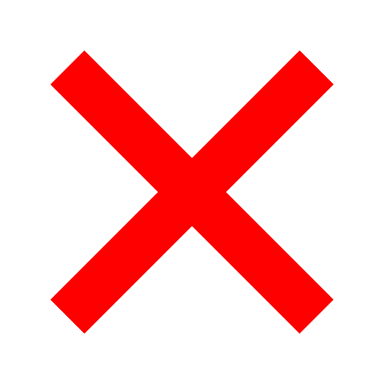 Actual Start
of Issue
Issue Reported
Issue Resolved
Issue Identified
Help Wanted
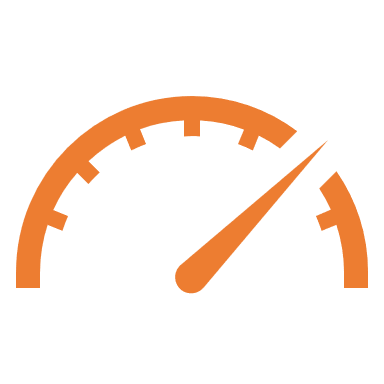 Budgetary allocation for testing & monitoring technology - $### / month
Cross Team Support for Technology Stack management
Extend Freemium & Discount / Customer Loyalty
Your goal is to summarize the  resources you need to address the impacts from this incident and prevent them in the future
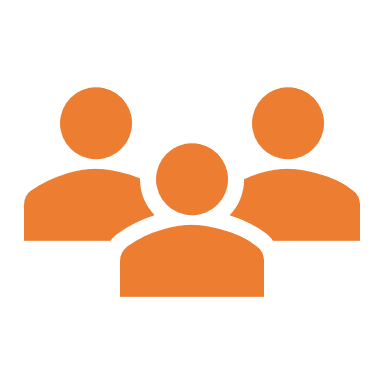 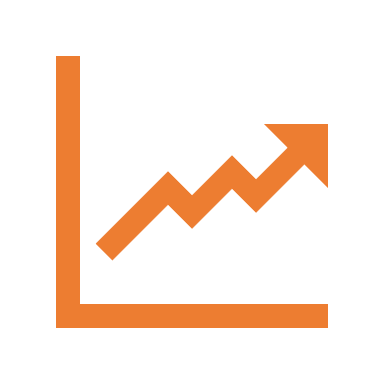 PRO TIP:  You may need to include additional justification if your impact assessment does not adequately support your asks – it’s beneficial if these two slides tick & tie
Purchase & Project Proposal
Purchase & Project Proposal
Appendix Two
One-Pager
One-Pager Option
Issue Summary & Impact
Next Steps & Help Wanted
Just because the story fits on one page doesn’t mean that you should cut any corners in the time you spend preparing your narrative.

Use the preceding slides as a guide to add substance to your story then use this slide as a template to inform the amount of ‘space’ you should dedicate to each theme. The story should be in the same proportion as these boxes – 50% dedicated to the what happened & root cause & 50% dedicated to what you’re doing next & where you need help.

<delete me>
Diagnostics & Root Cause
Appendix Three
(Reference) Presentation Graphics
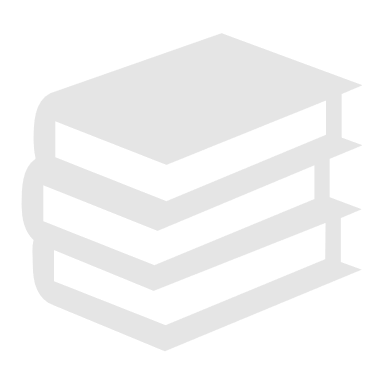 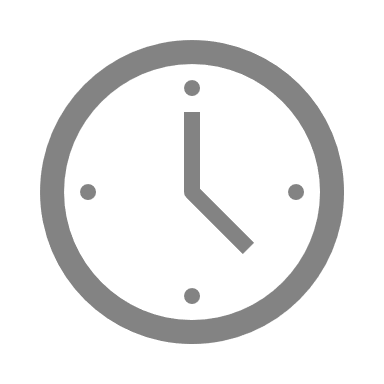 Graphics Master
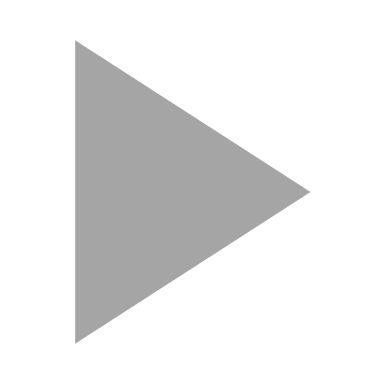 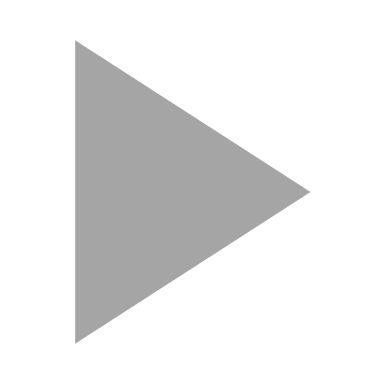 Reference
Next Steps: Plan for Action Collection
Misc. Icons - Collection
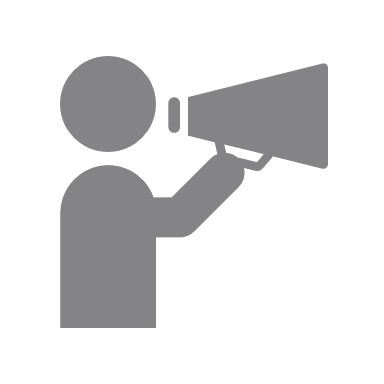 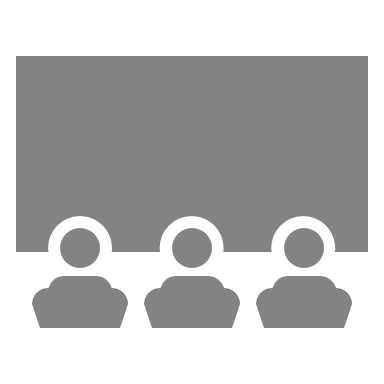 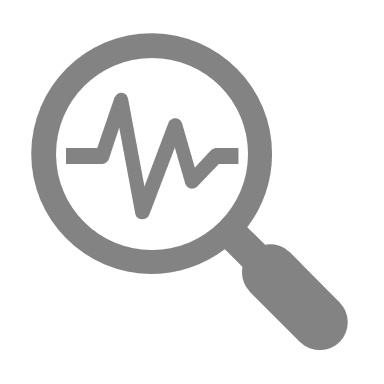 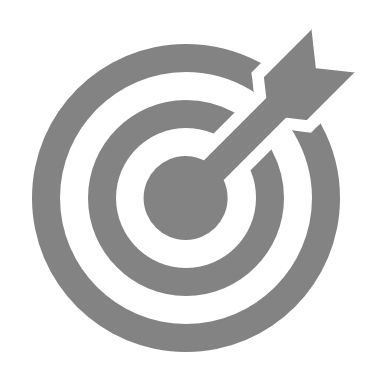 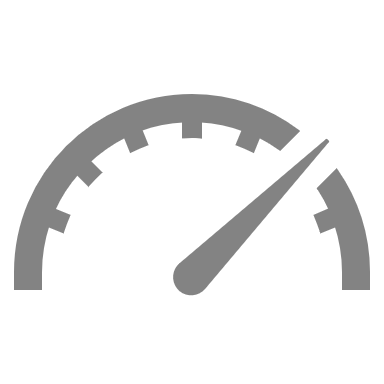 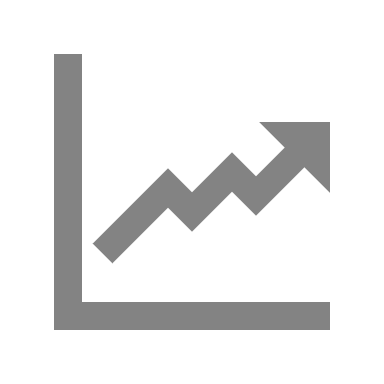 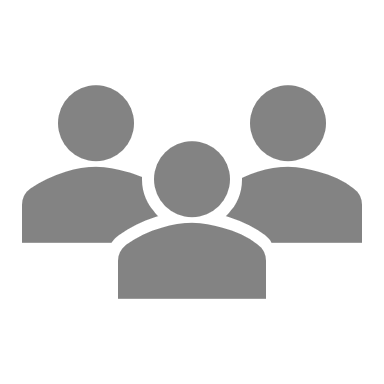 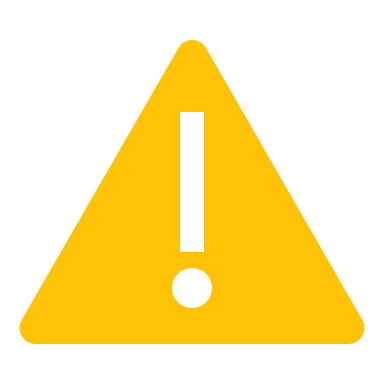 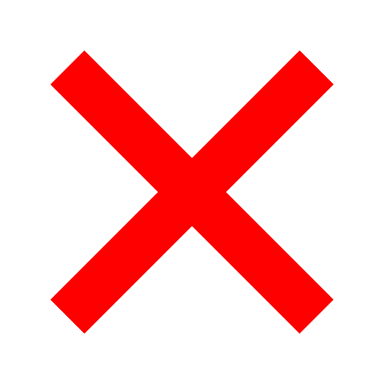 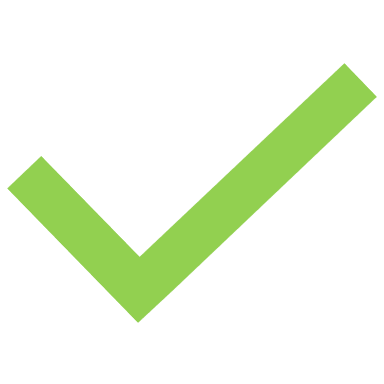 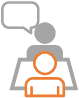 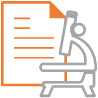 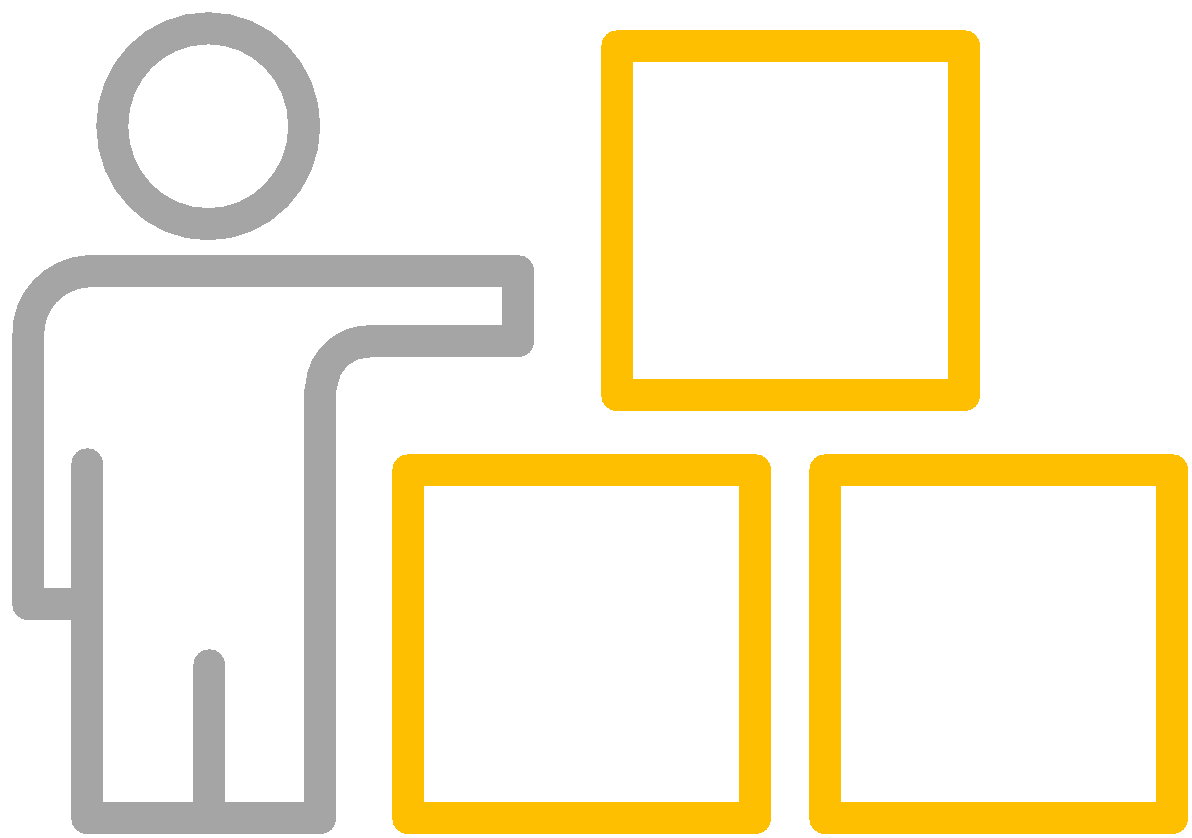 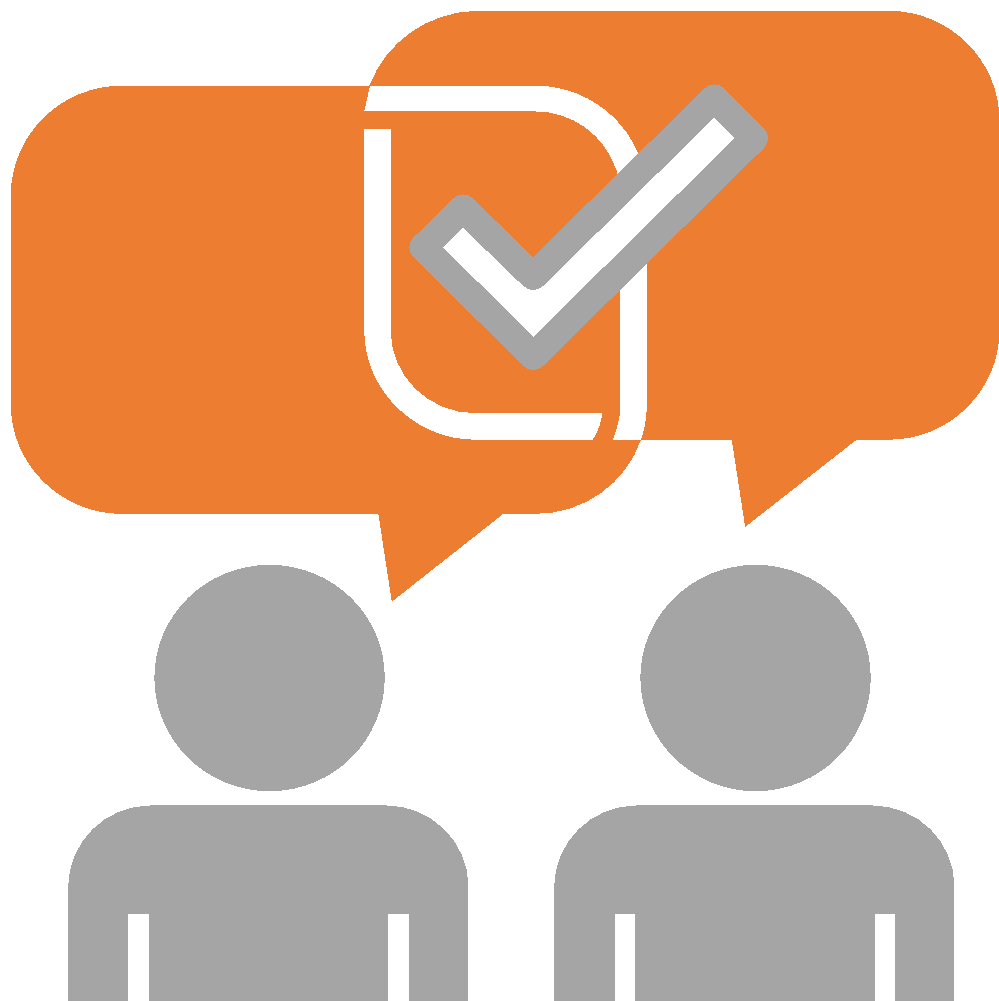 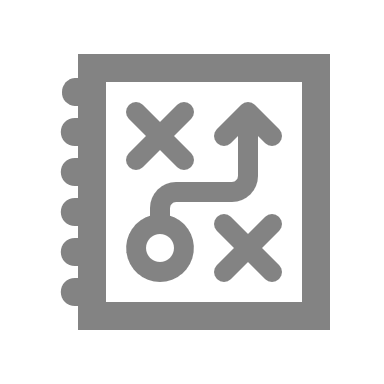 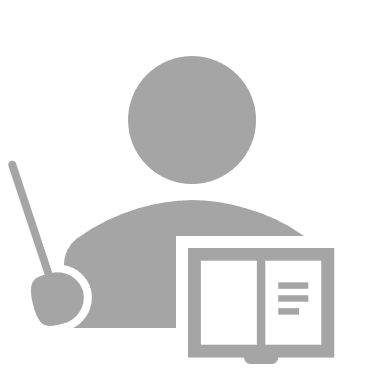 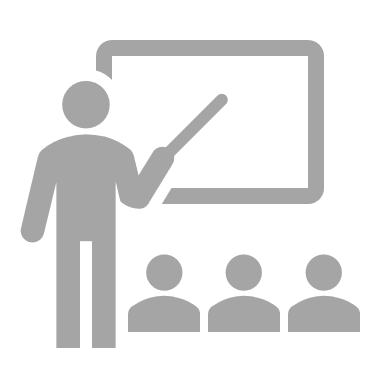 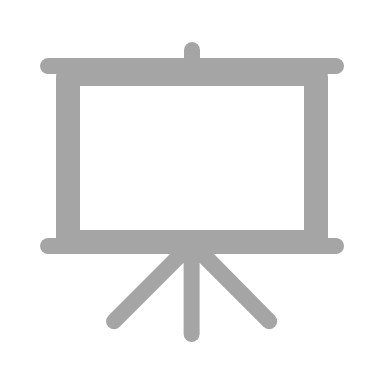 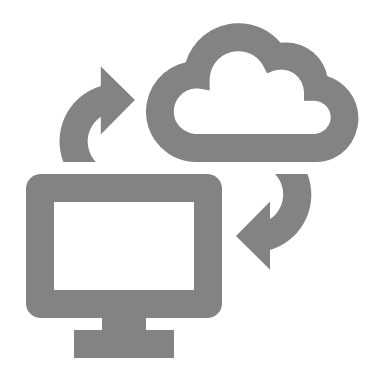 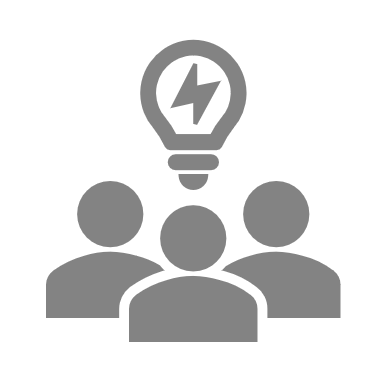 Timeline 
Collection
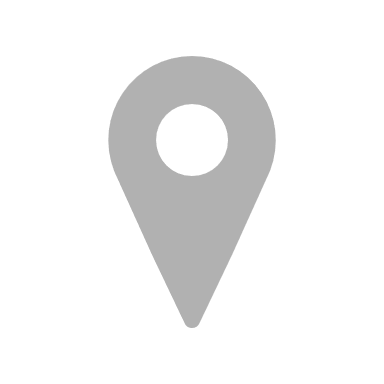 Time line label
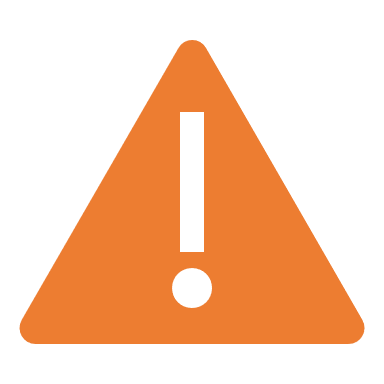 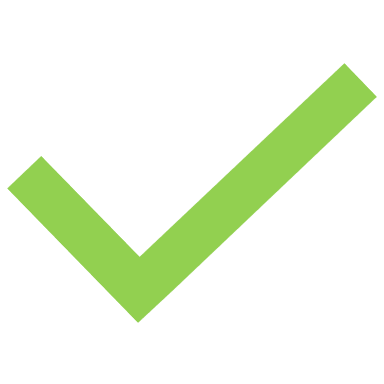 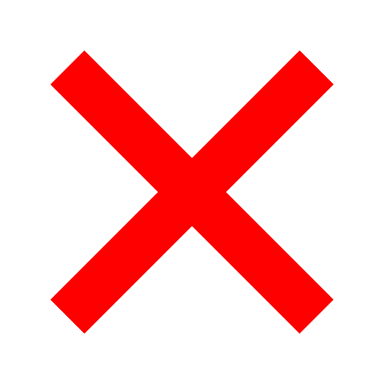 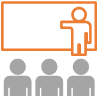 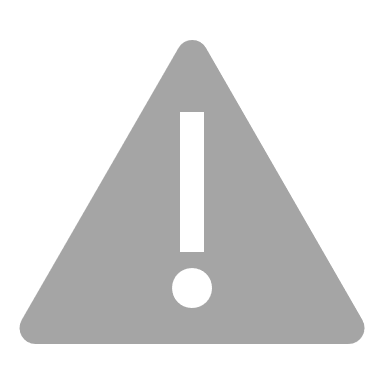 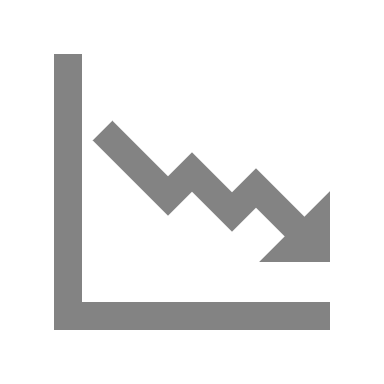 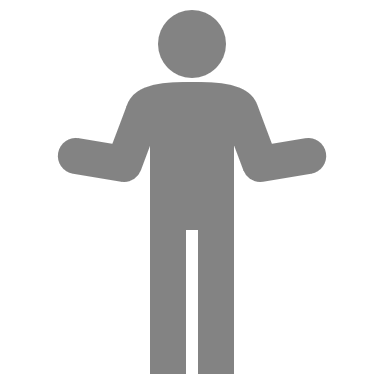 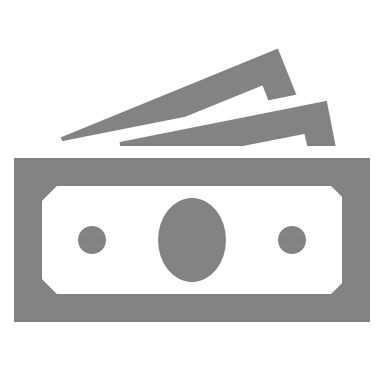 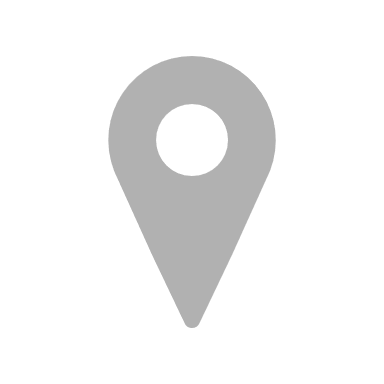